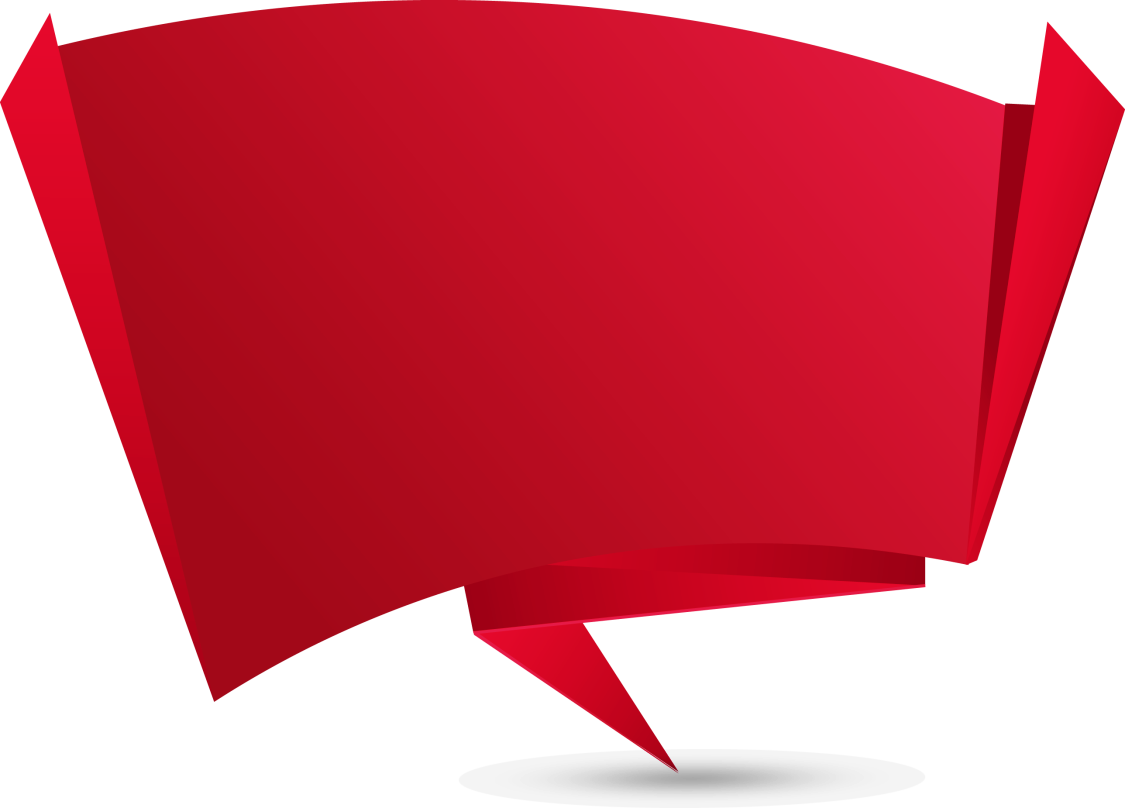 المادة :  التربية الإسلامية
الصف : الأول
المعلمة : منى عبد الكريم
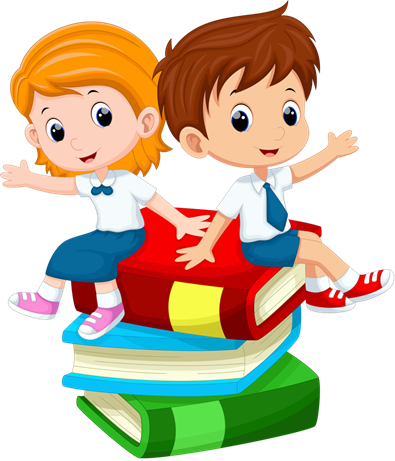 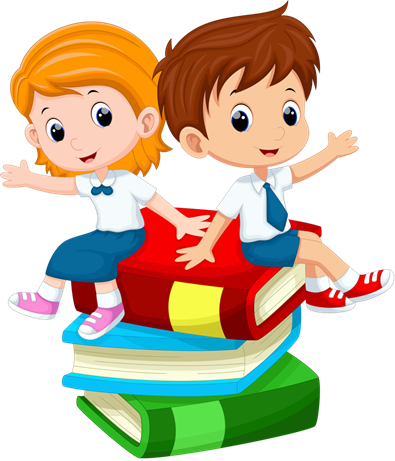 قَوانين حِصَّة التَّعَلُّم عَنْ بُعْد
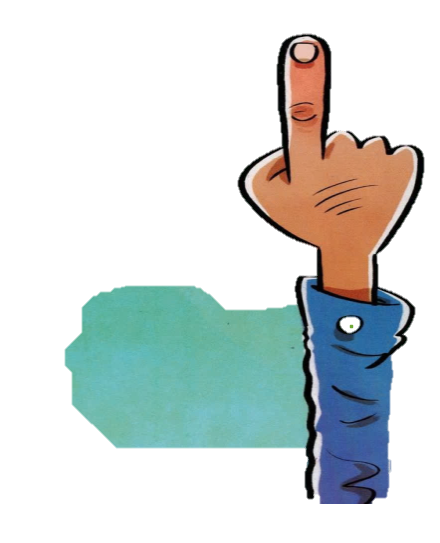 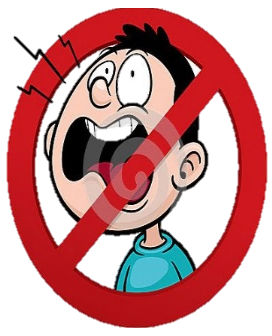 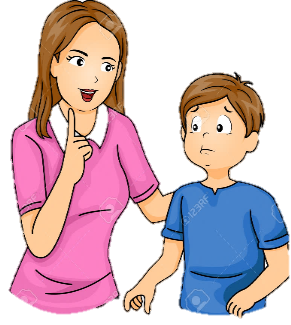 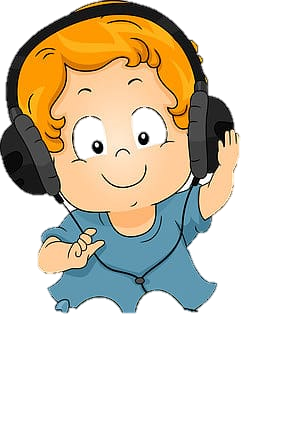 أَبْتَعِد عَنْ ضَجيج مَنْ حَوْلي
أسْتَمِعُ إلى الْمُعَلَّمة بِتَرْكيز
اُفَكِّر وأُجيب بِمُفْرَدي
دونَ مساعَدَة أُمي
أسْتَأذِنُ قَبْلَ التَّحّدُّثِ
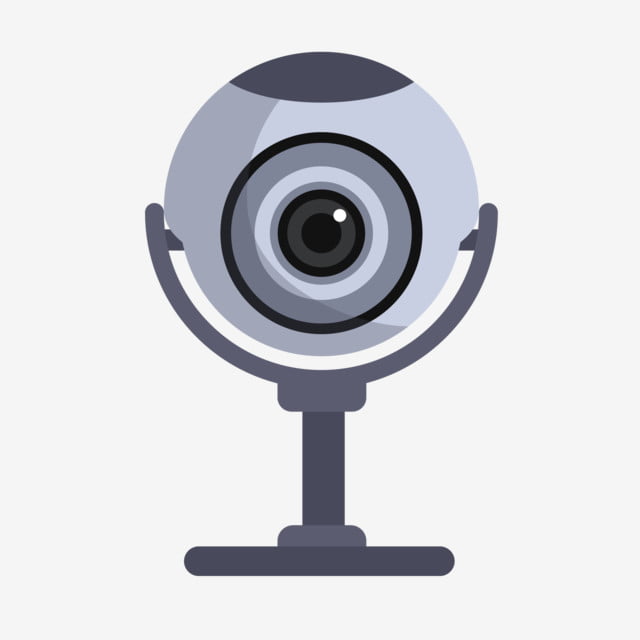 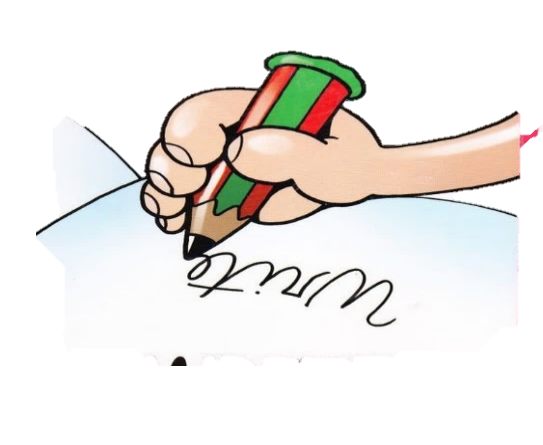 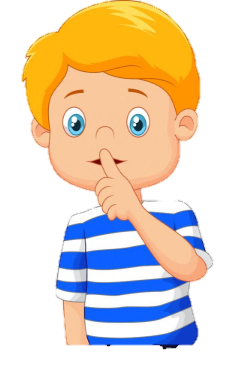 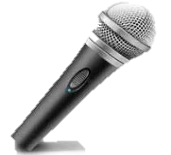 X
أًدَوِّن مُلاحَظاتي
ألْتَزِمُ الصَّمْتَ وأغلِقُ مُكَبِّرَ
 الصَّوتِ ( الميكرفون ) قَبْلَ دخولي
الْبَرْنامج مُراقَب
قوانين الغرفة الصفية
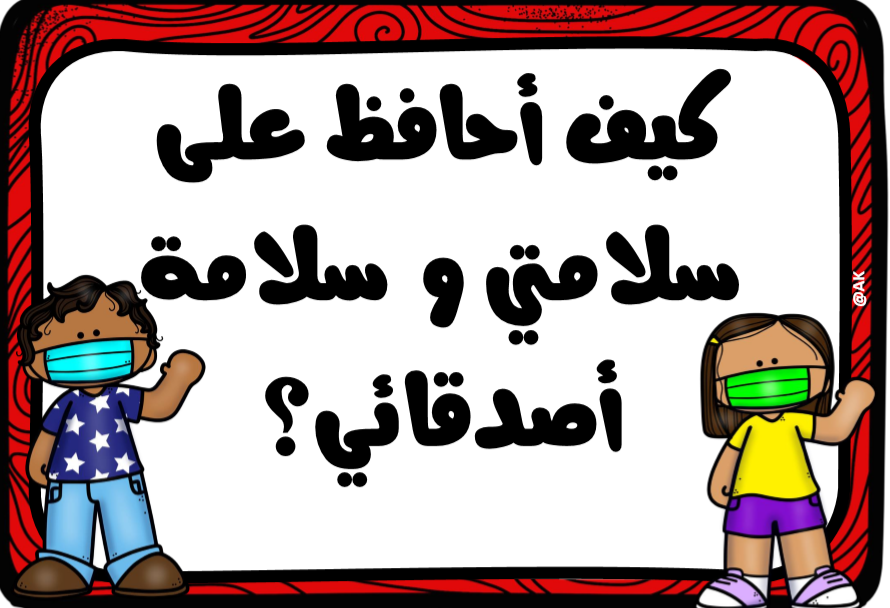 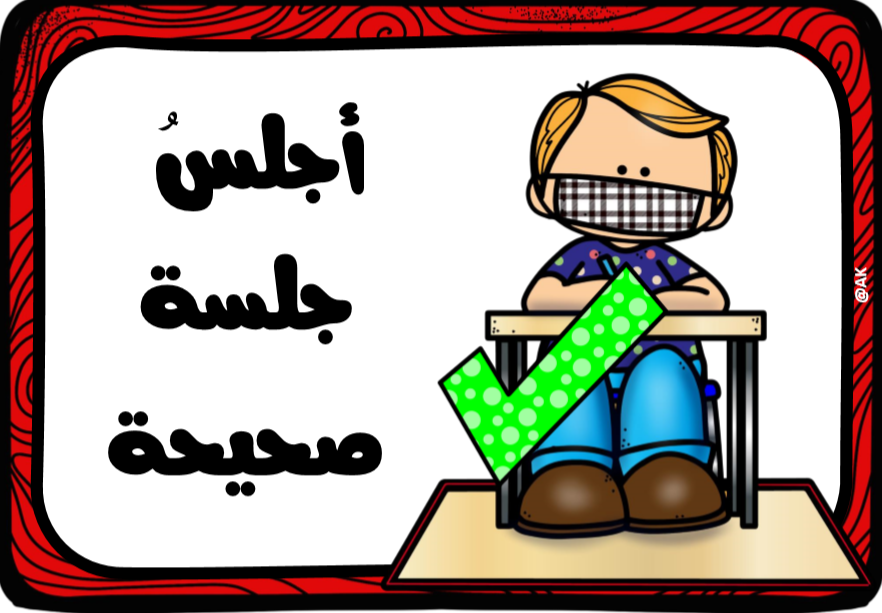 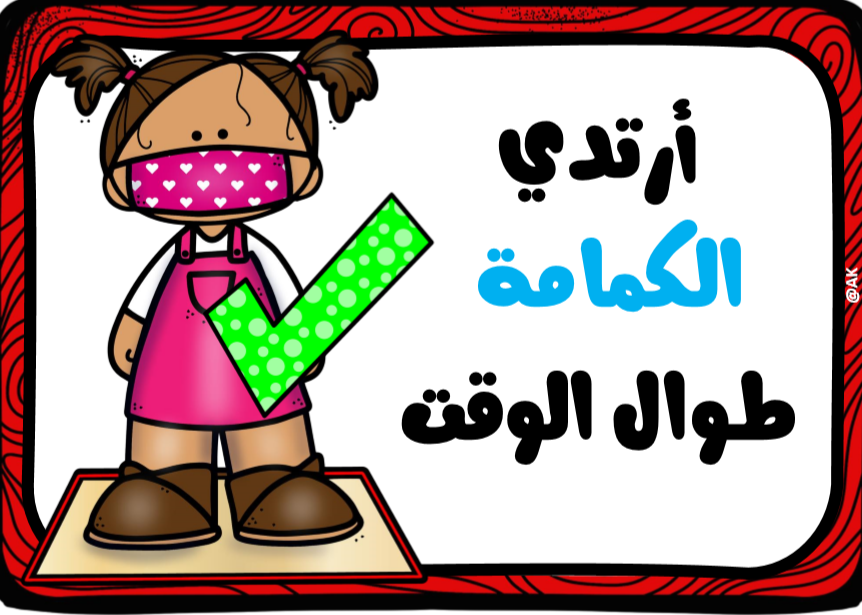 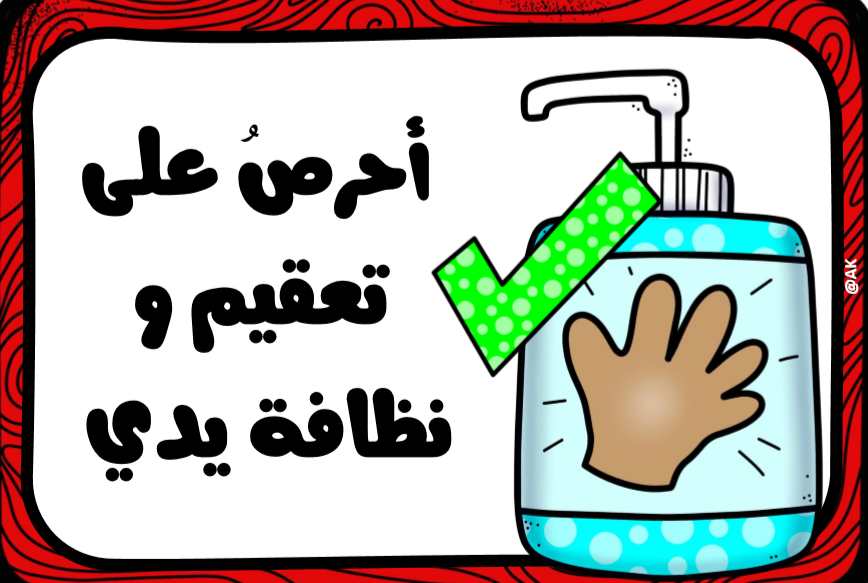 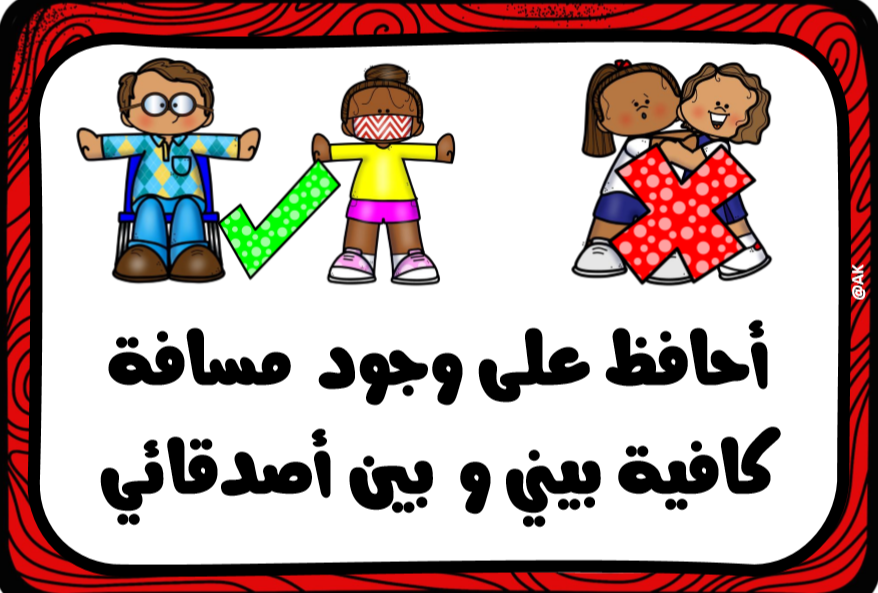 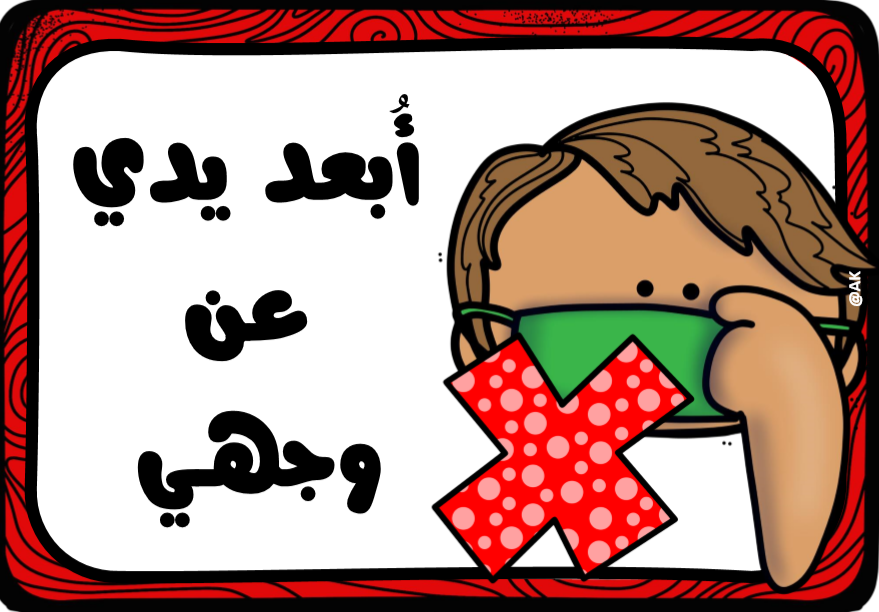 الرحمة بالحيوان
يسمع الحديث الشريف
يستنتج أن الرحمة بالحيوان عمل يرضي الله
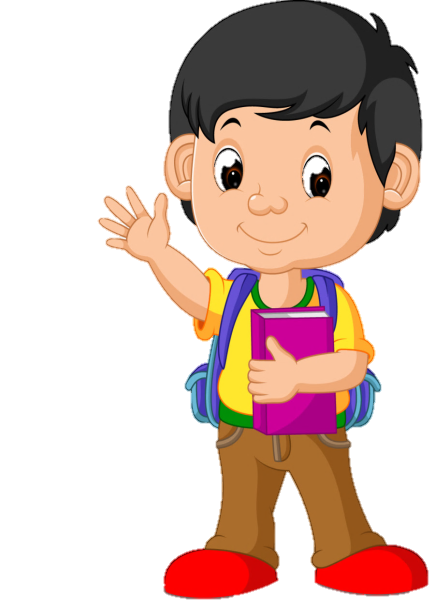 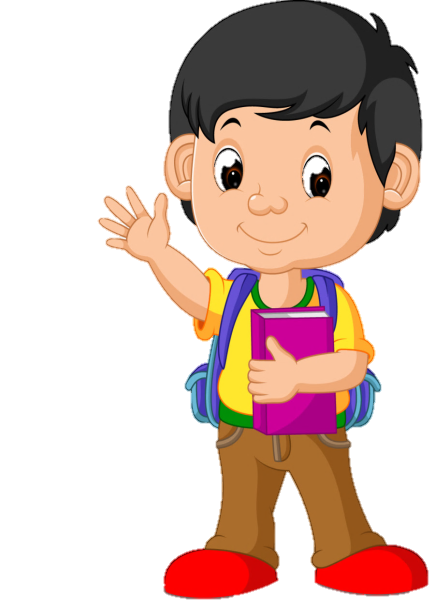 يتحدث عن كيفية الرفق بالحيوان
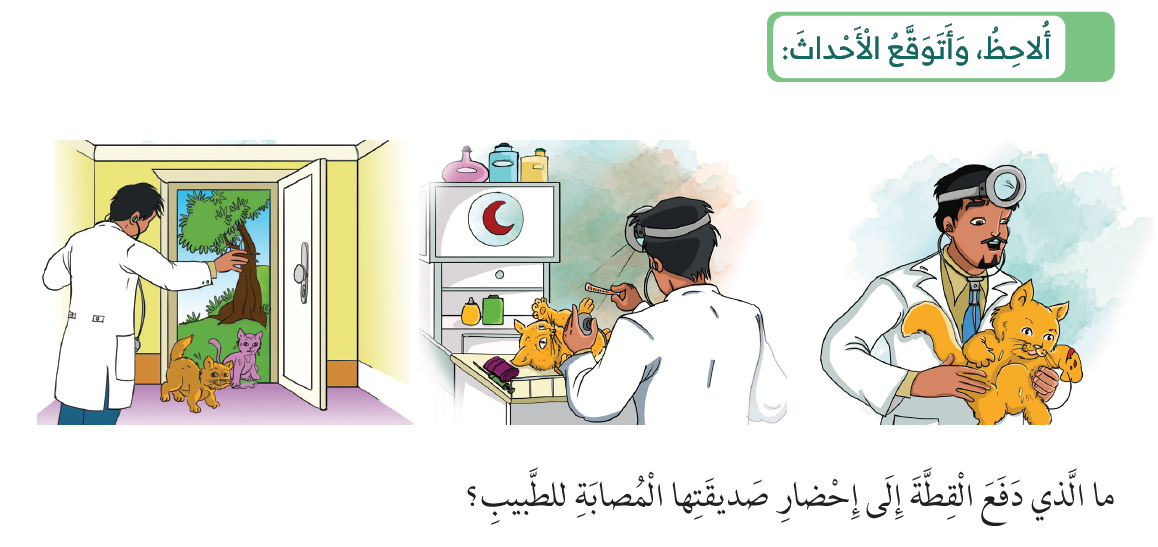 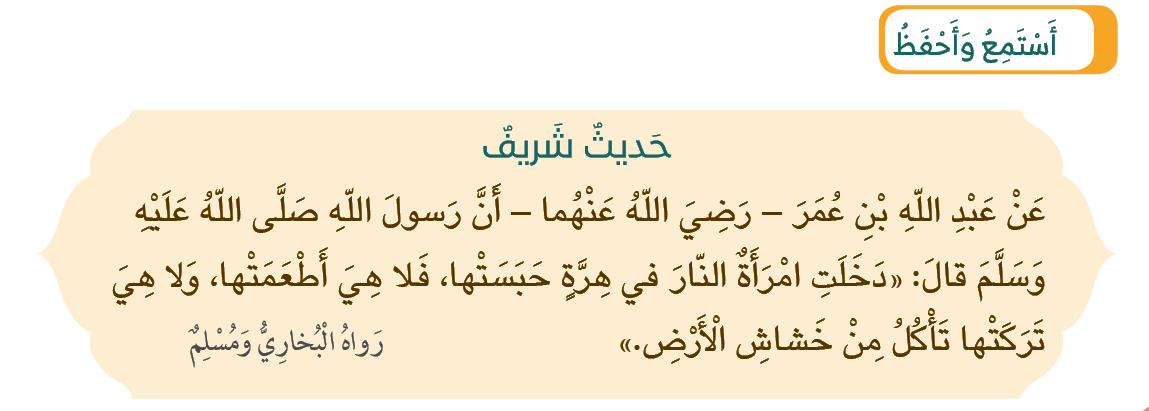 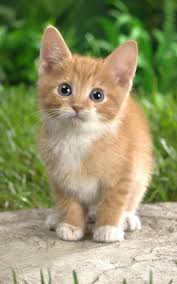 تفسير معاني المفردات
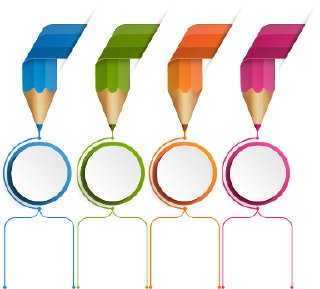 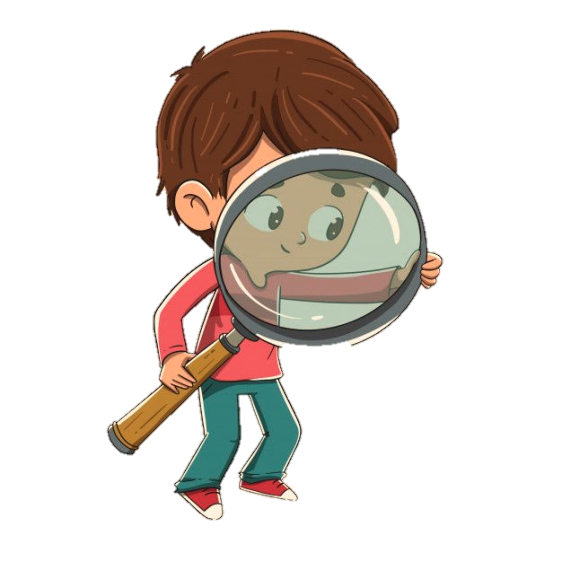 هرة
النار
خشاش الأرض
قطة
نار جهنم
حشرات الأرض
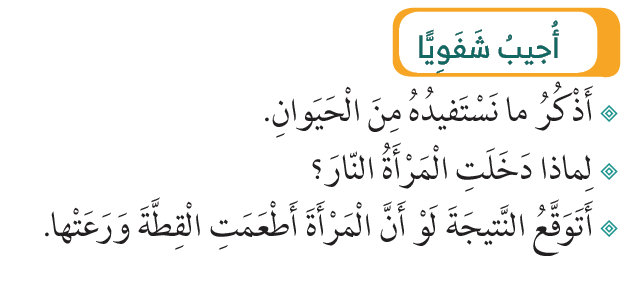 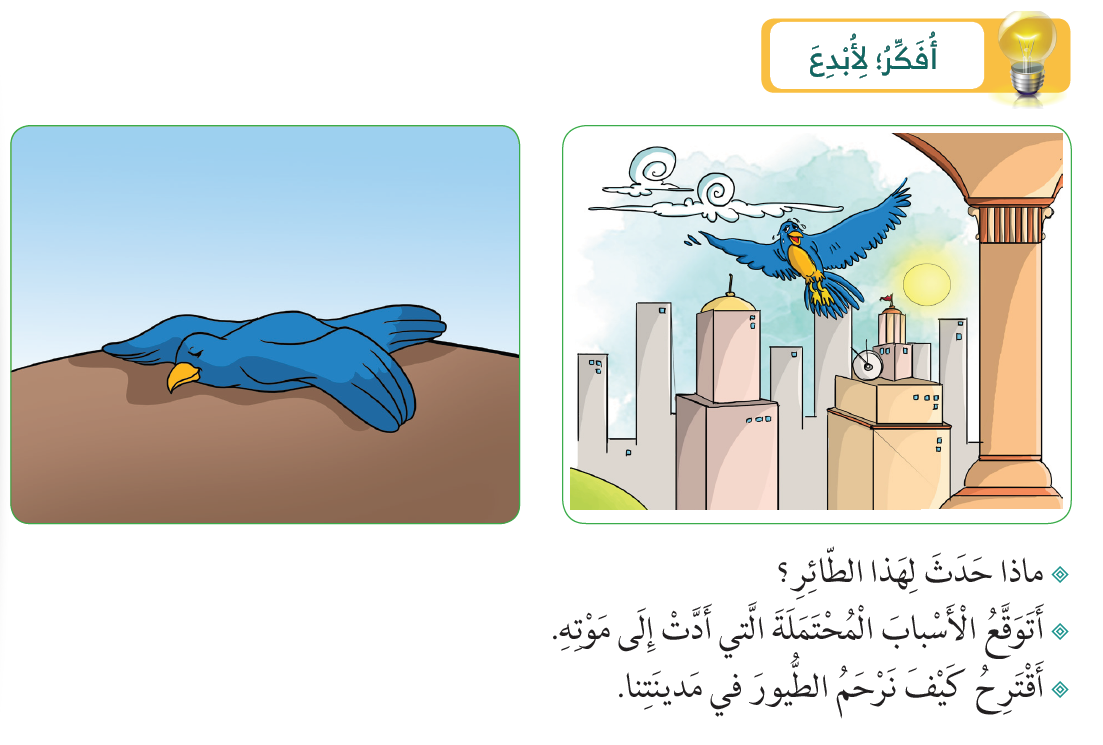 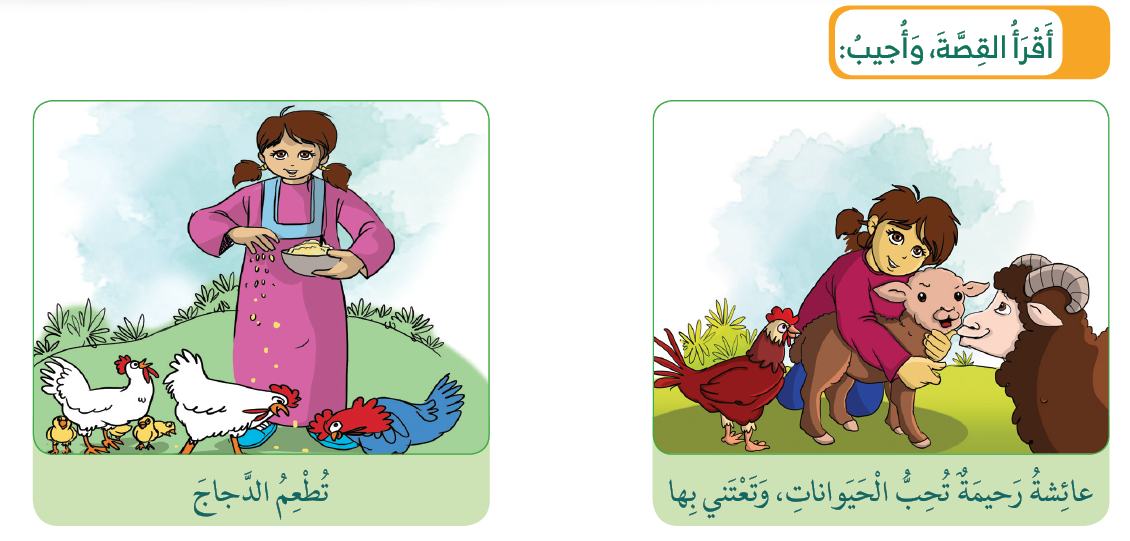 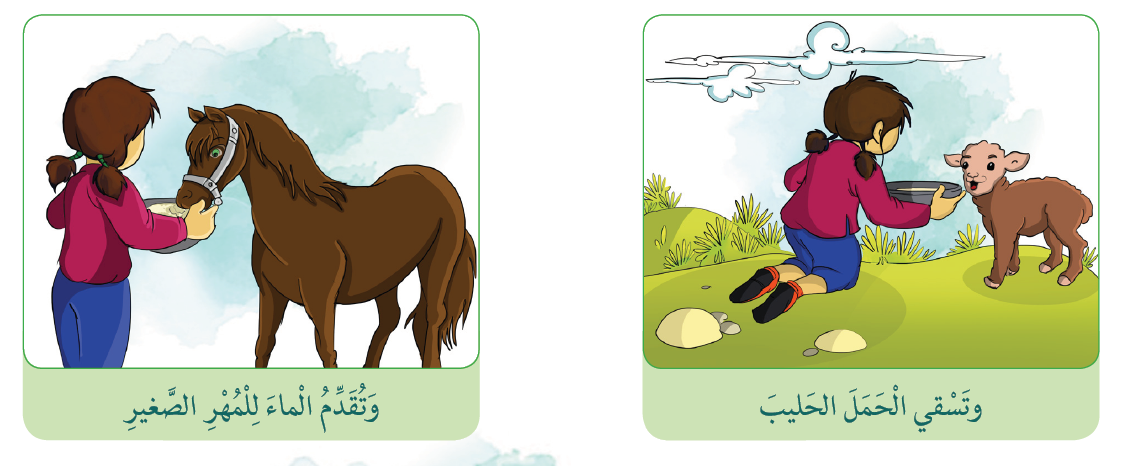 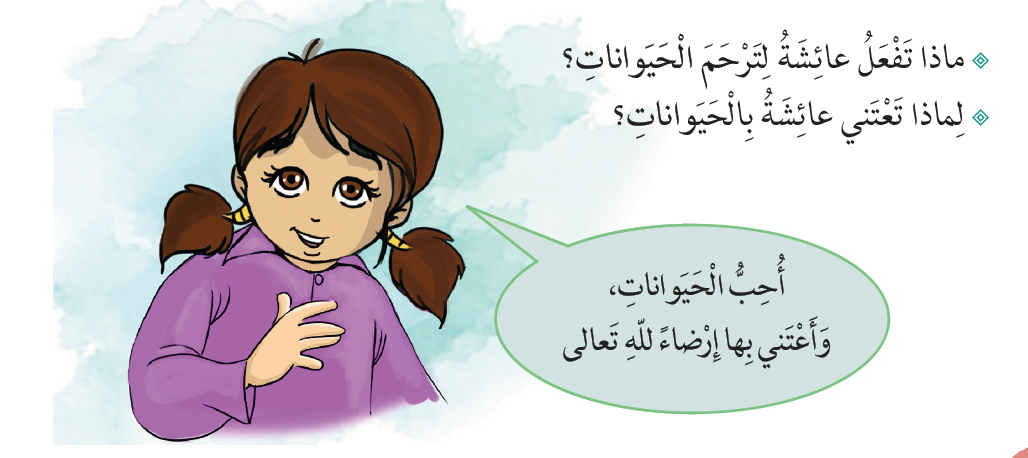 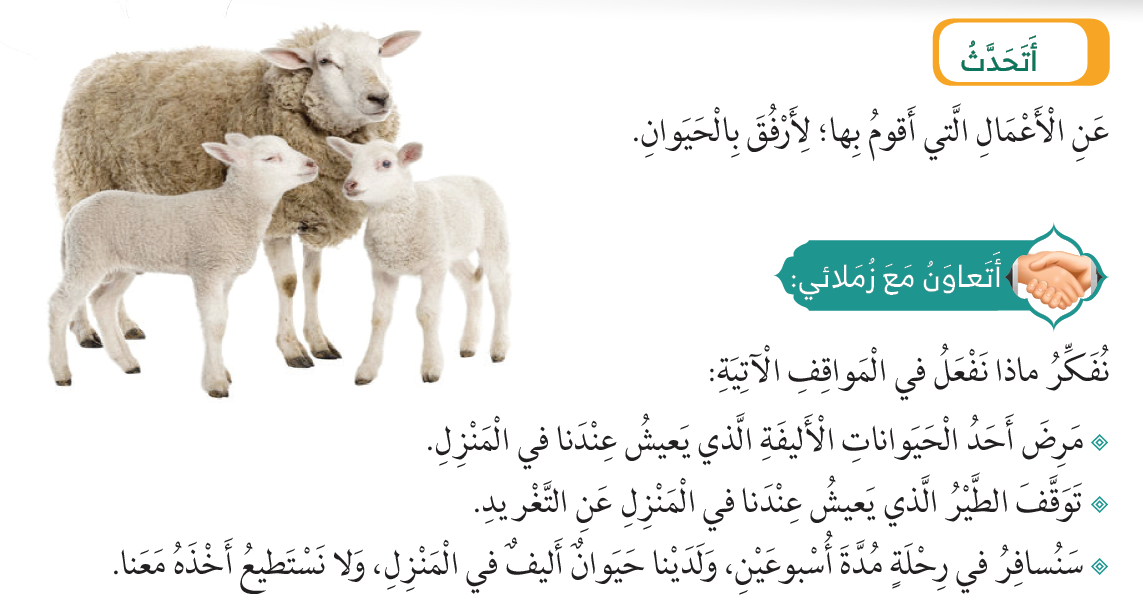 أذهب به إلى الطبيب
قد يكون جائعاً
نضعه عند أحد أصدقائنا
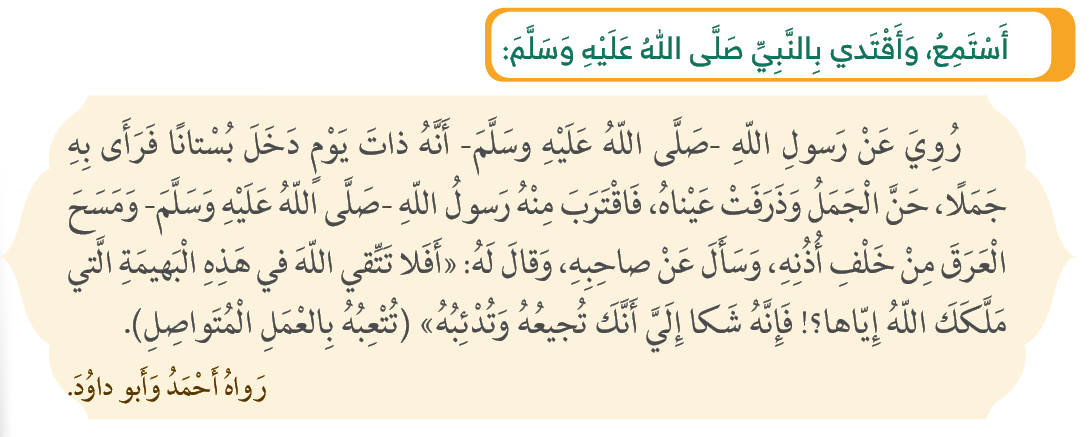 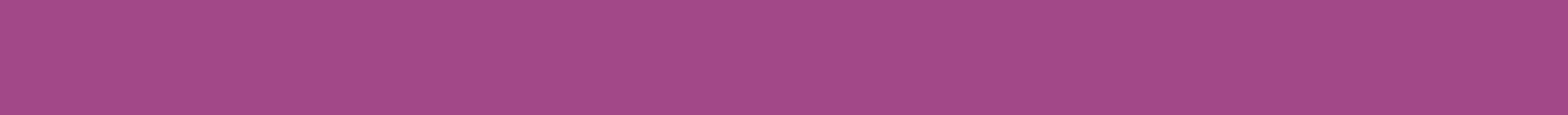 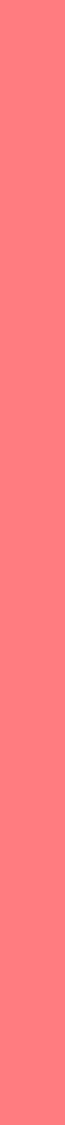 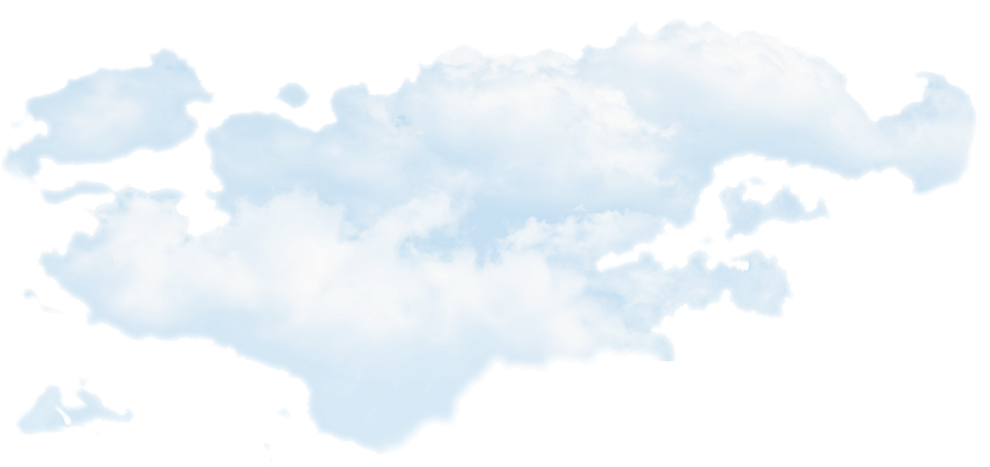 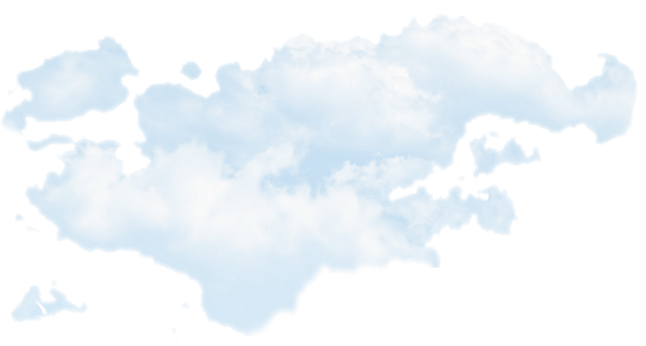 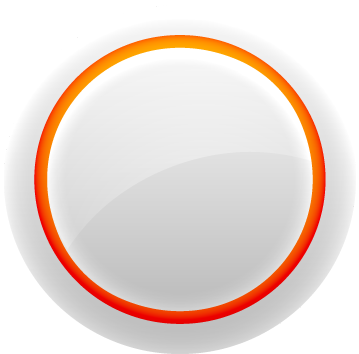 الجوع والتعب
ما سبب حنين الجمل
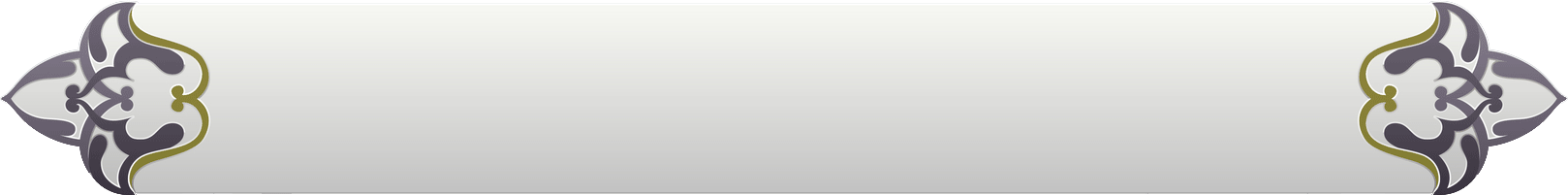 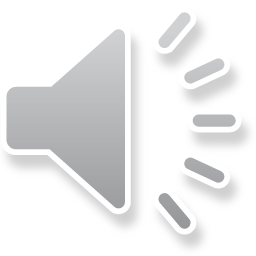 النعاس
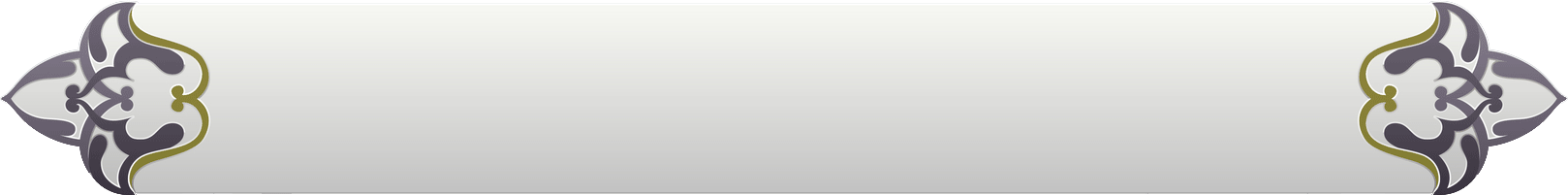 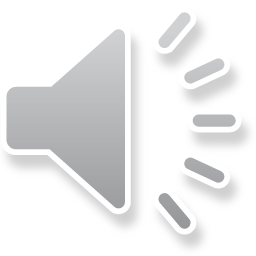 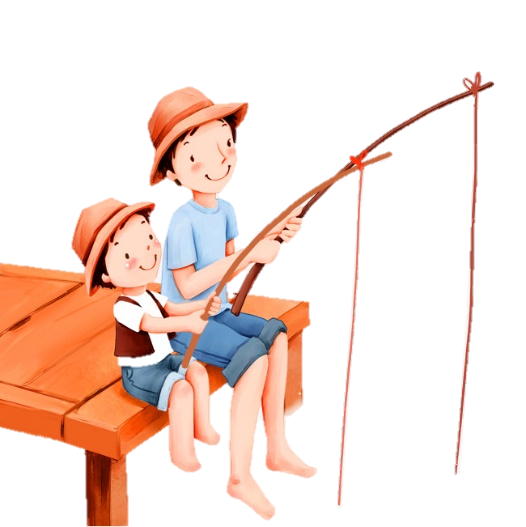 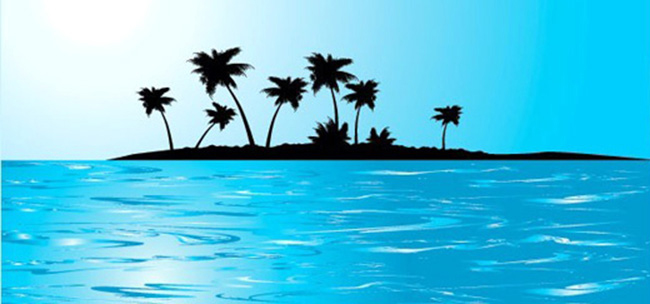 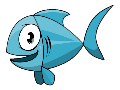 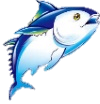 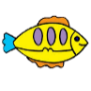 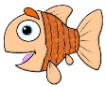 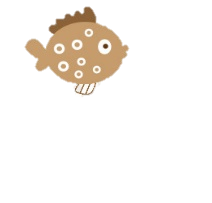 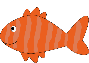 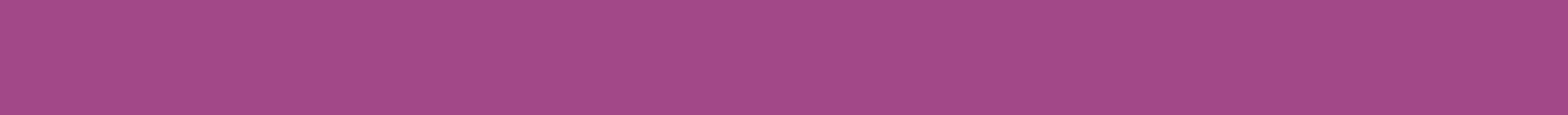 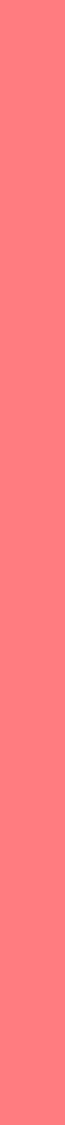 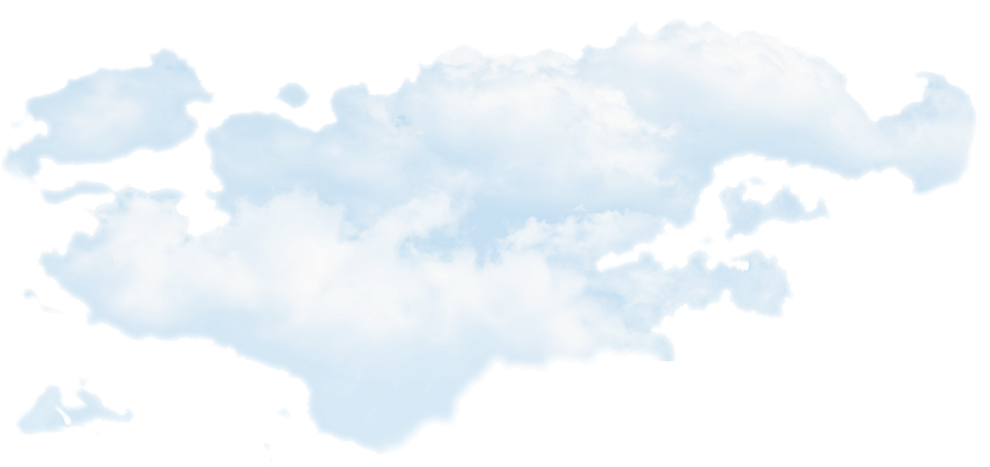 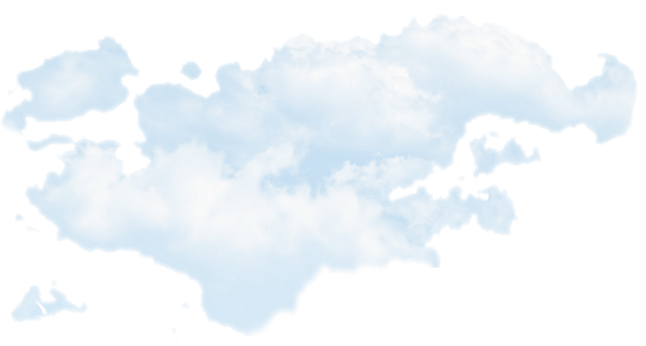 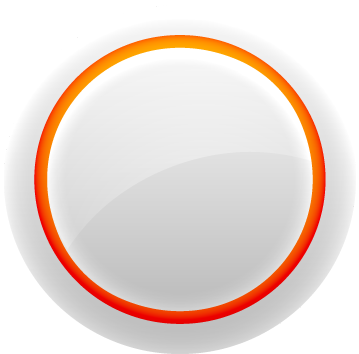 ضرب الجمل
ماذا فعل رسول الله ليرحم الجمل
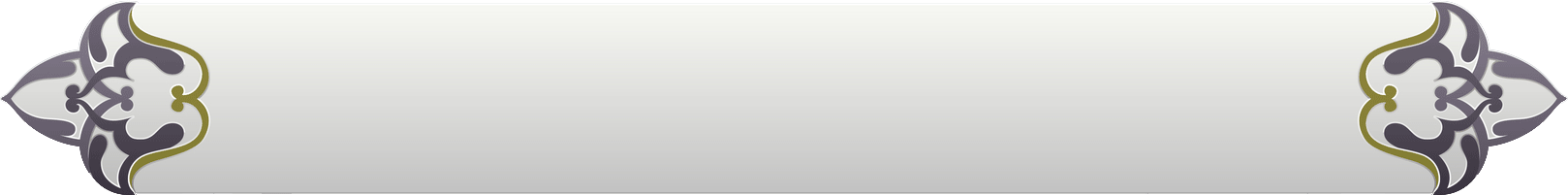 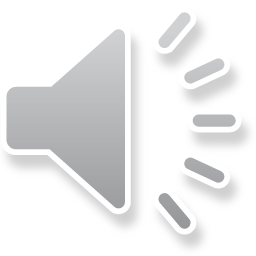 مسح العرق من خلف أذنه
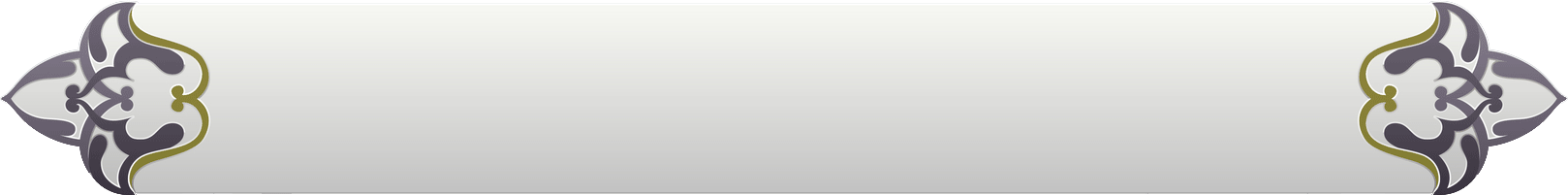 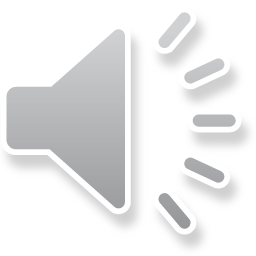 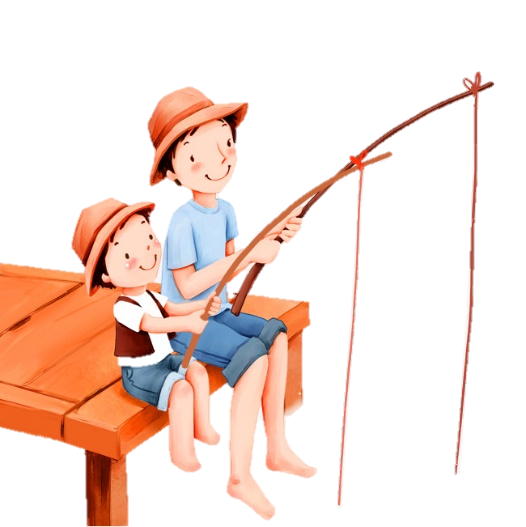 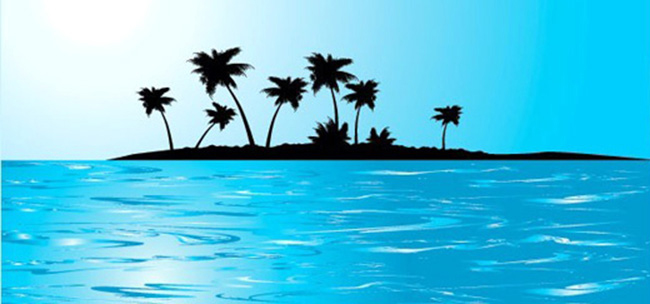 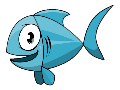 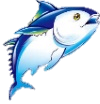 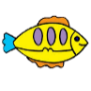 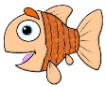 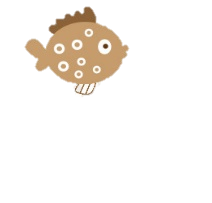 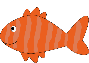 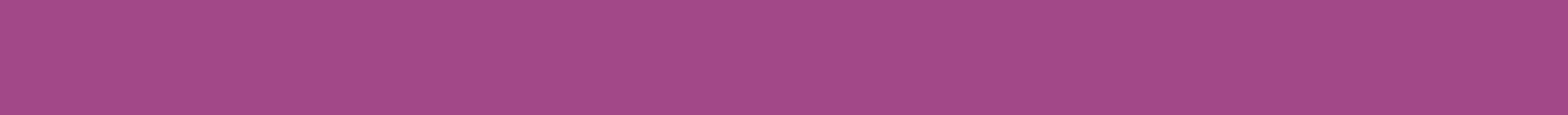 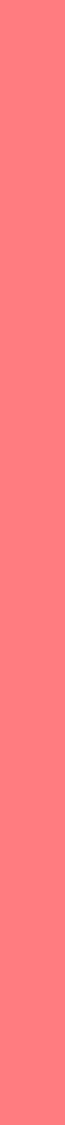 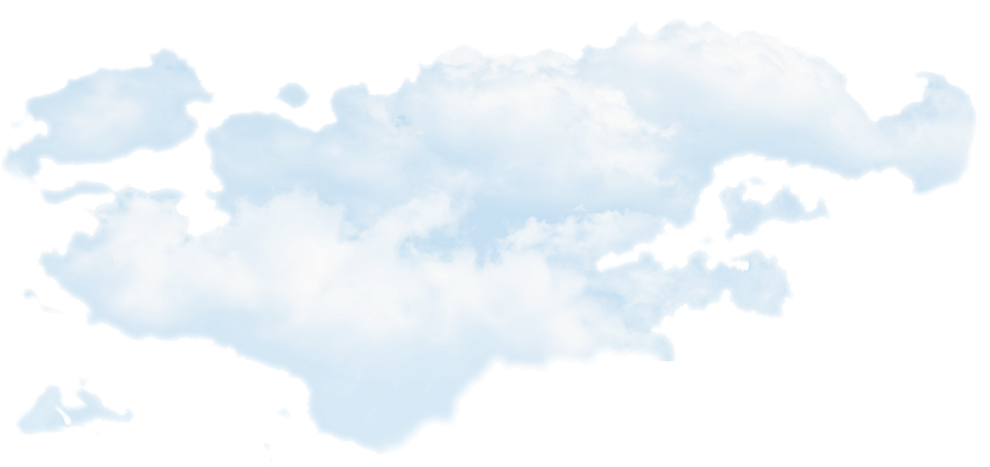 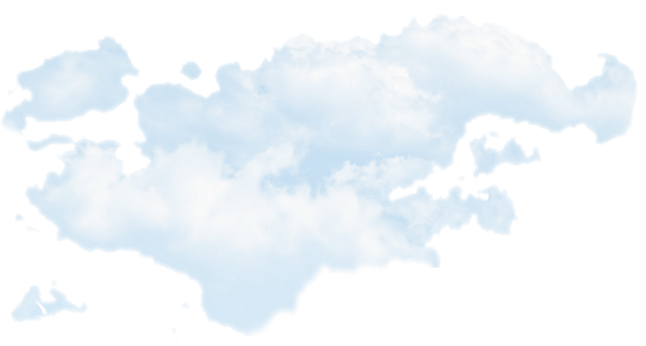 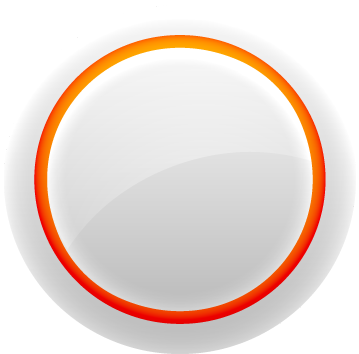 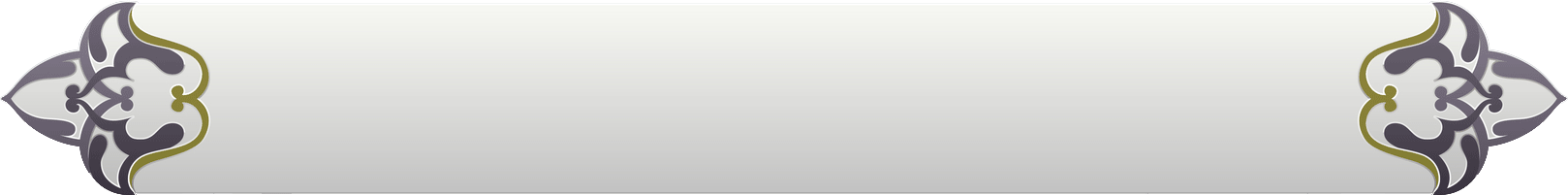 أعذب الحيوان
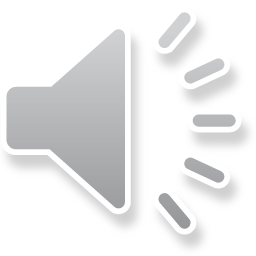 ماذا تفعل لتقتدي بالرسول
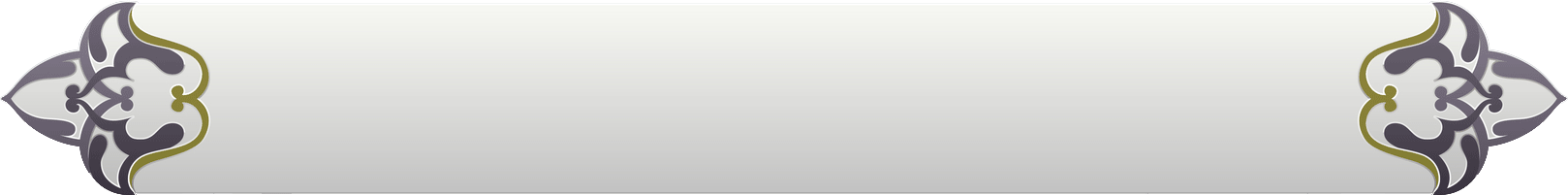 أرحم الحيوان
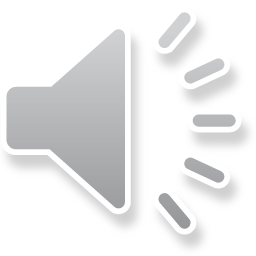 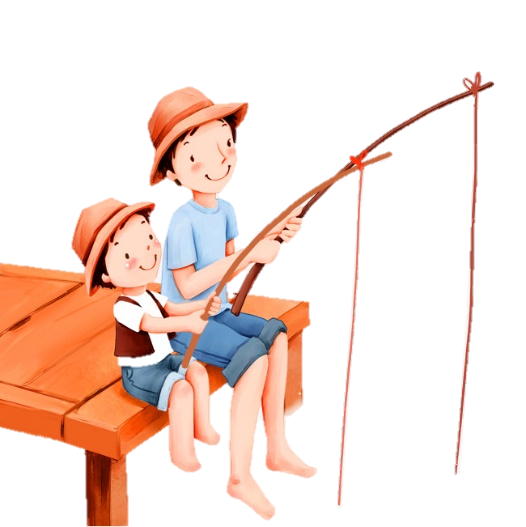 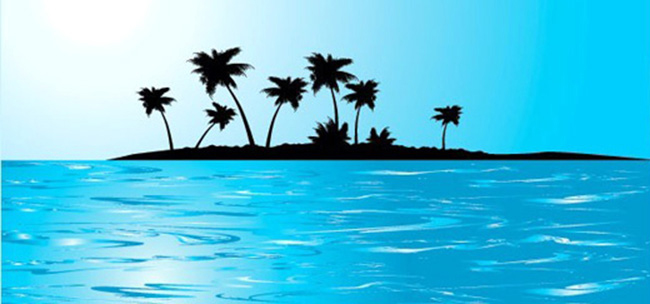 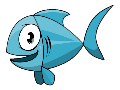 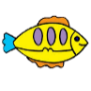 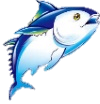 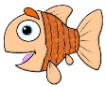 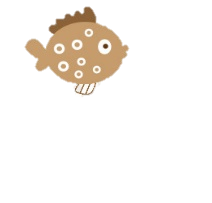 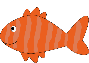 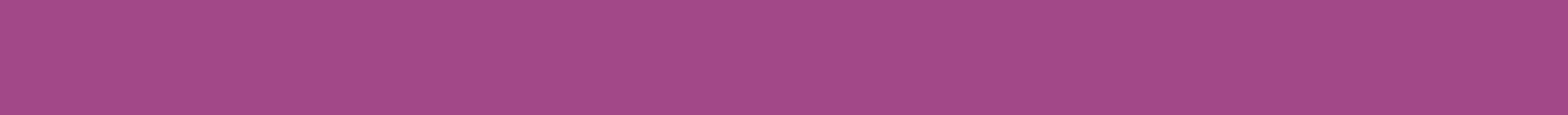 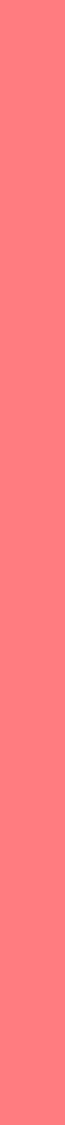 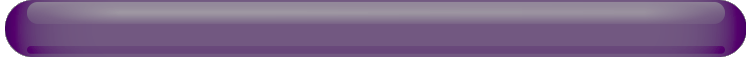 الحيوانات تشعر بالجوع والحزن والألم
صح
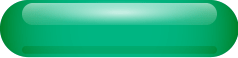 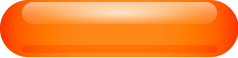 خطأ
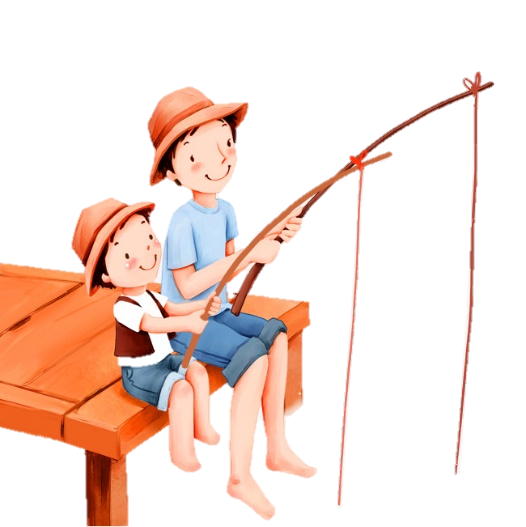 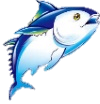 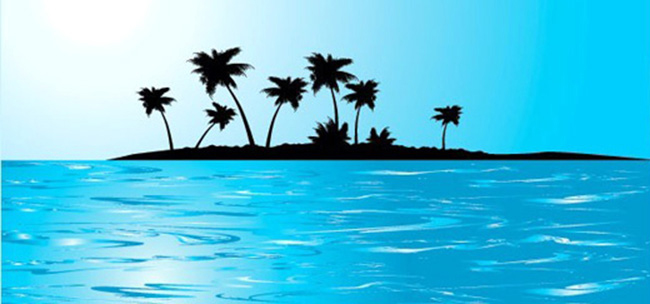 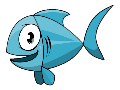 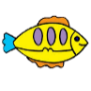 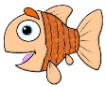 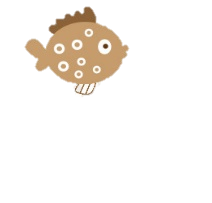 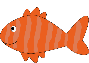 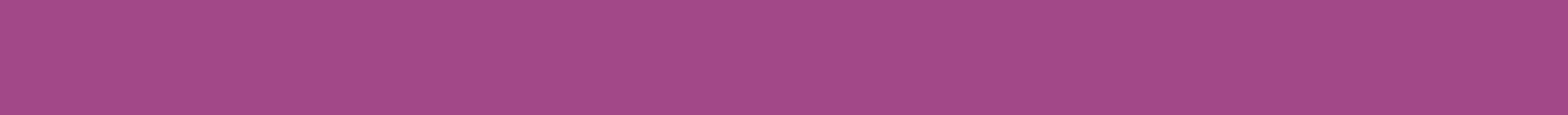 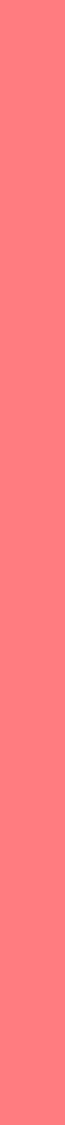 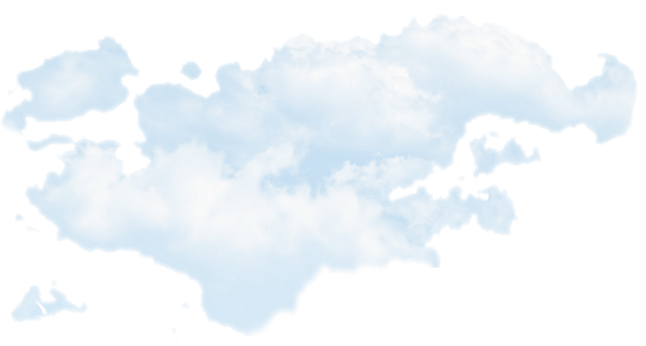 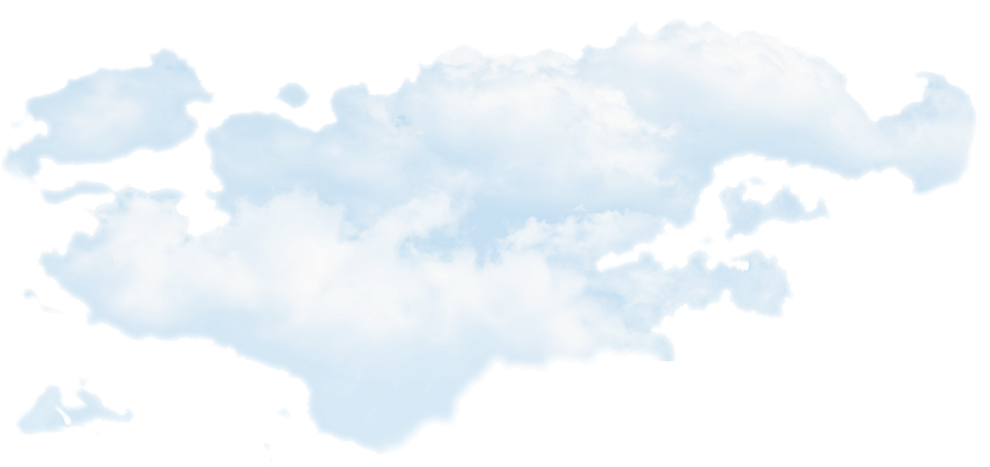 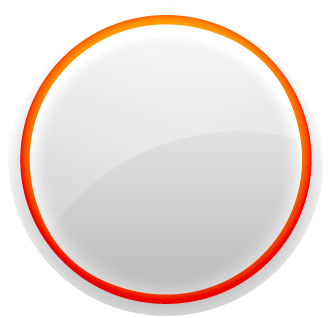 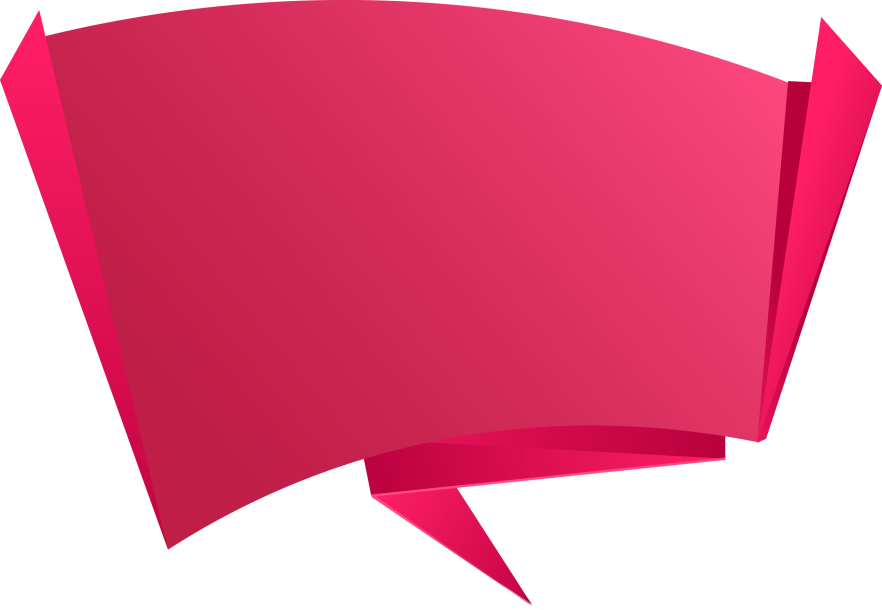 أصدقائي
شكراً لمساعدتكم،
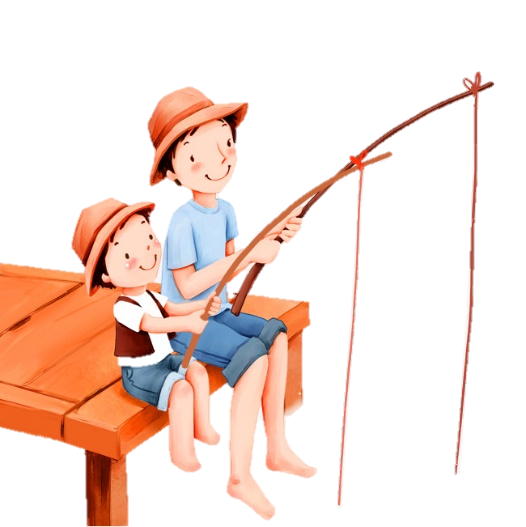 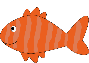 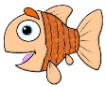 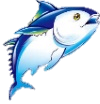 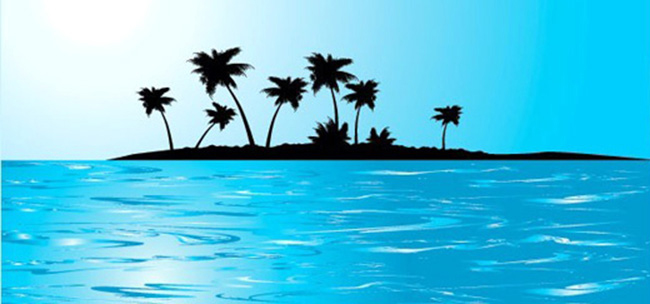 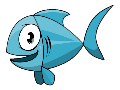 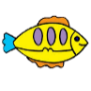 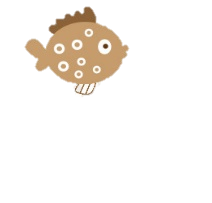 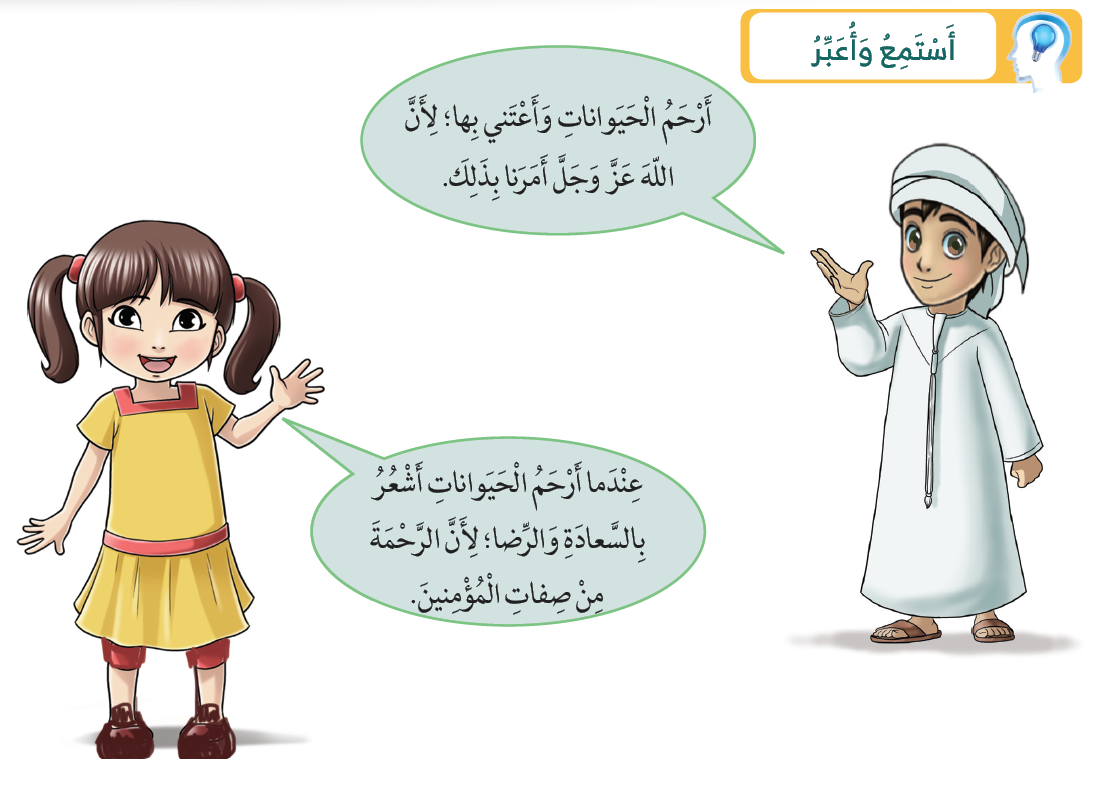 سؤال التحدي
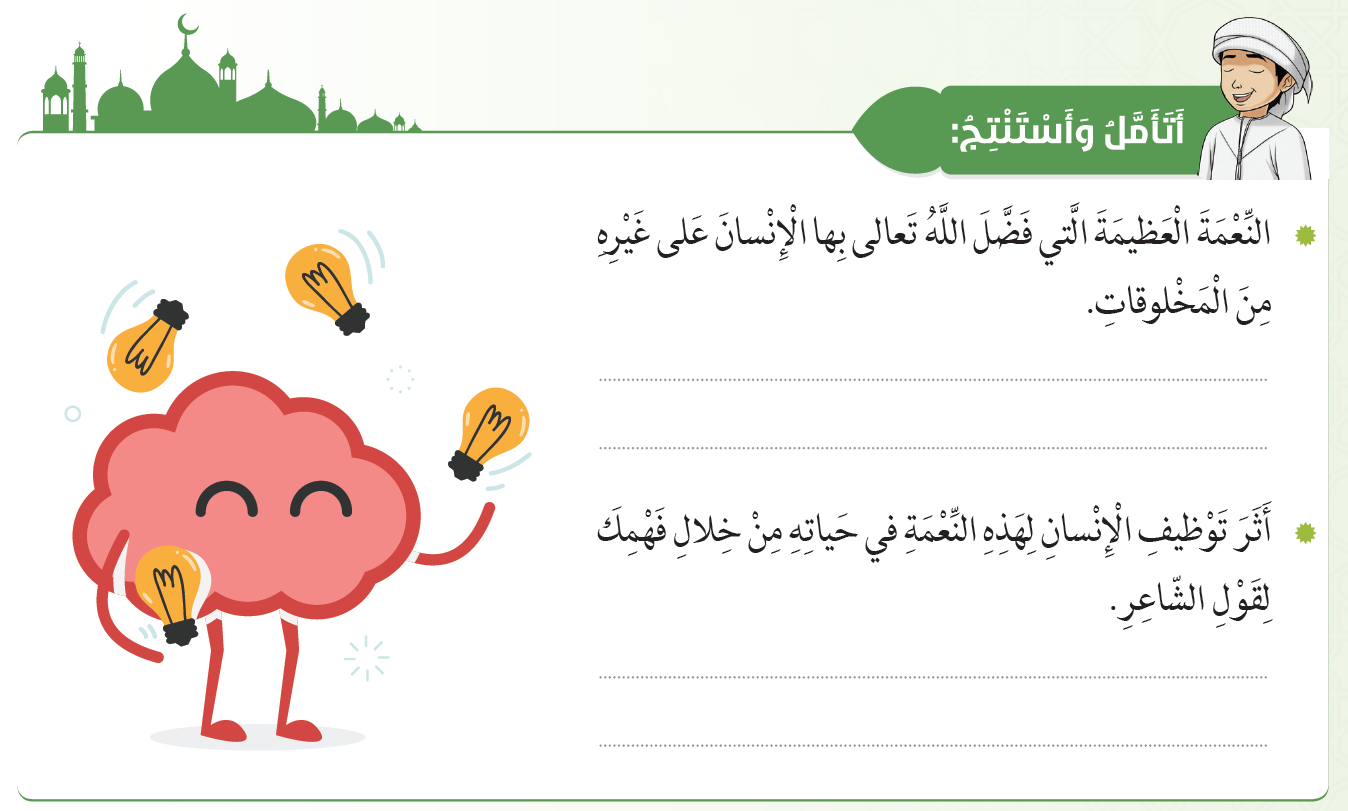 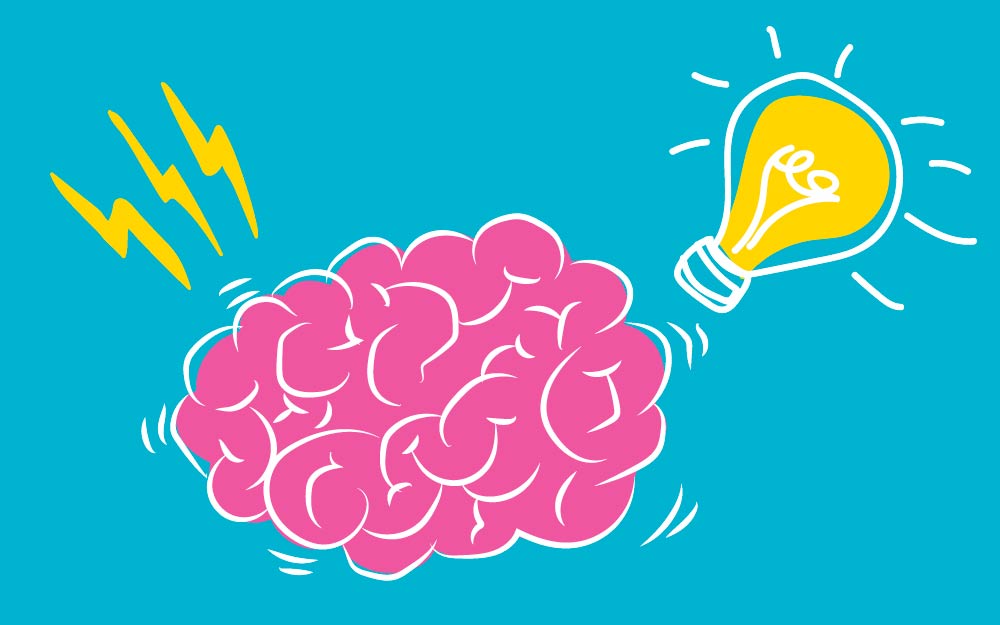 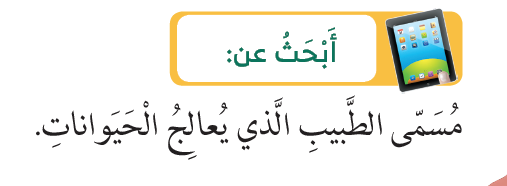 ما هو
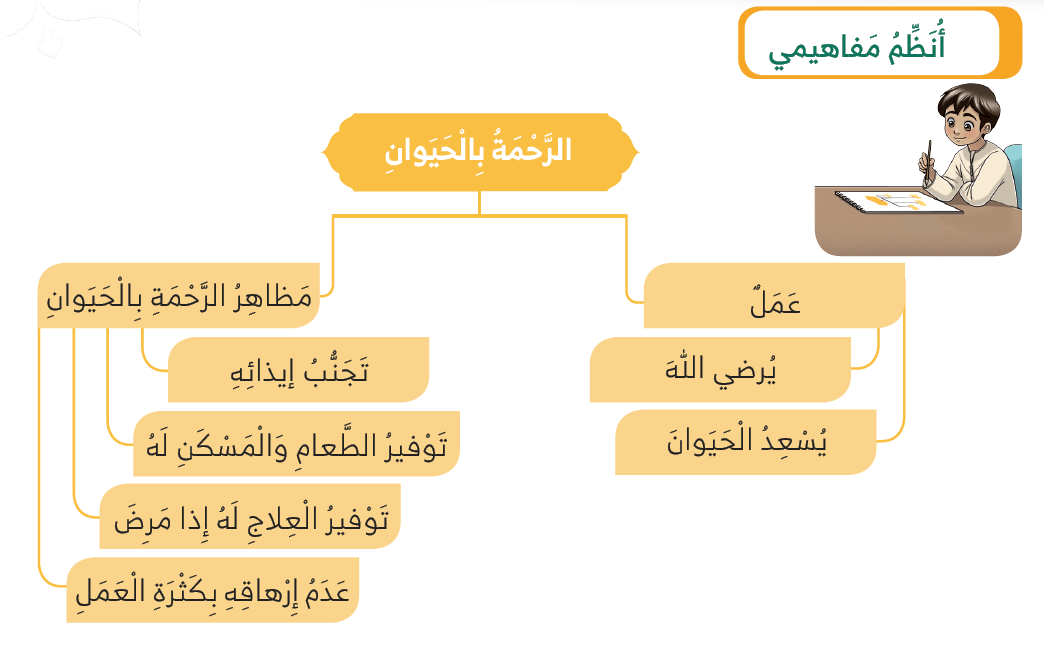 الربط بالهوية الوطنية:
UAE
UAE
UAE
أحافظ على نظافة حديقة الحيوانات عندما أزورها
UAE
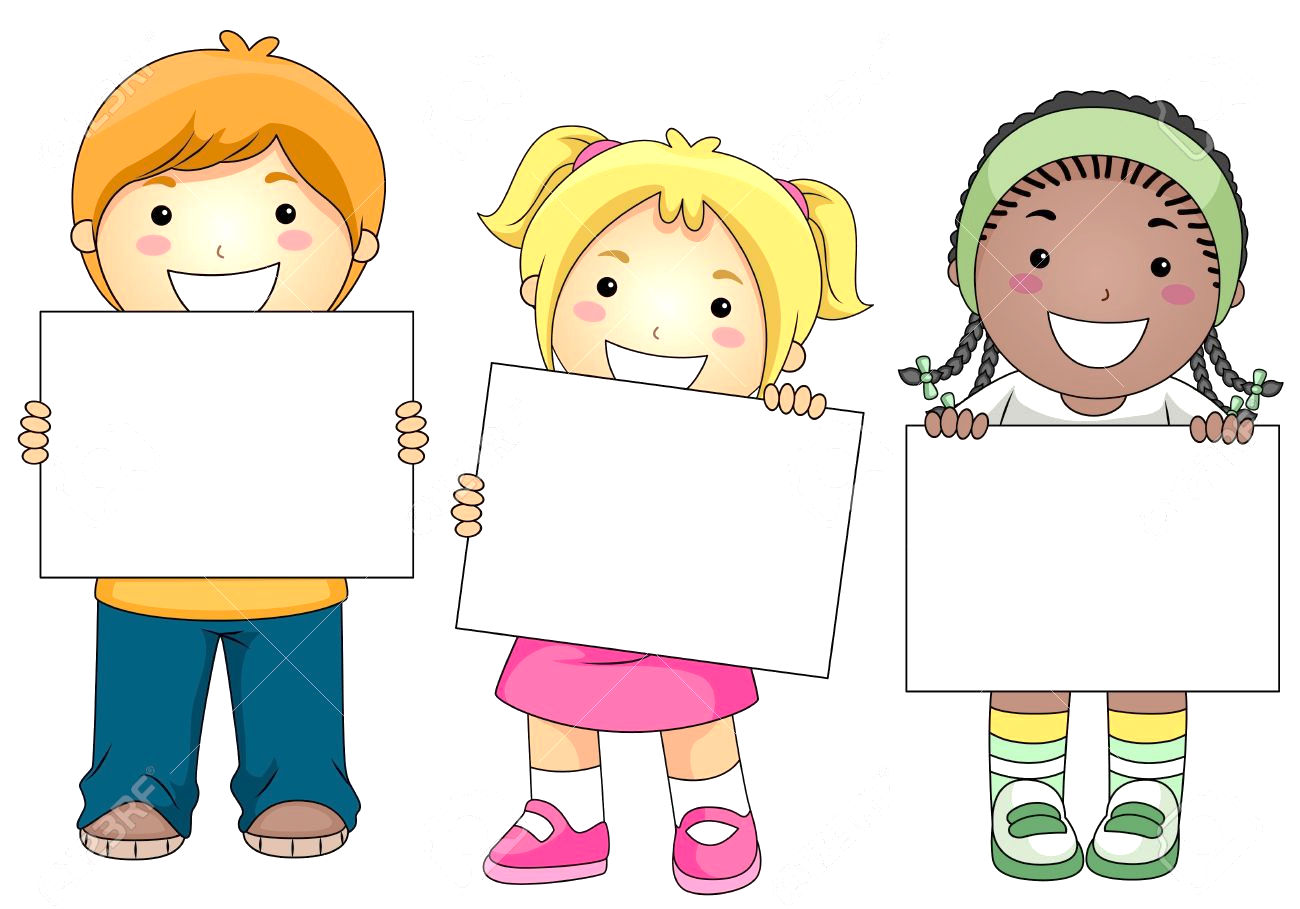 عبر عن شكرك لدولة الإمارات لاهتمامها بالحيوانات
أحب وطني
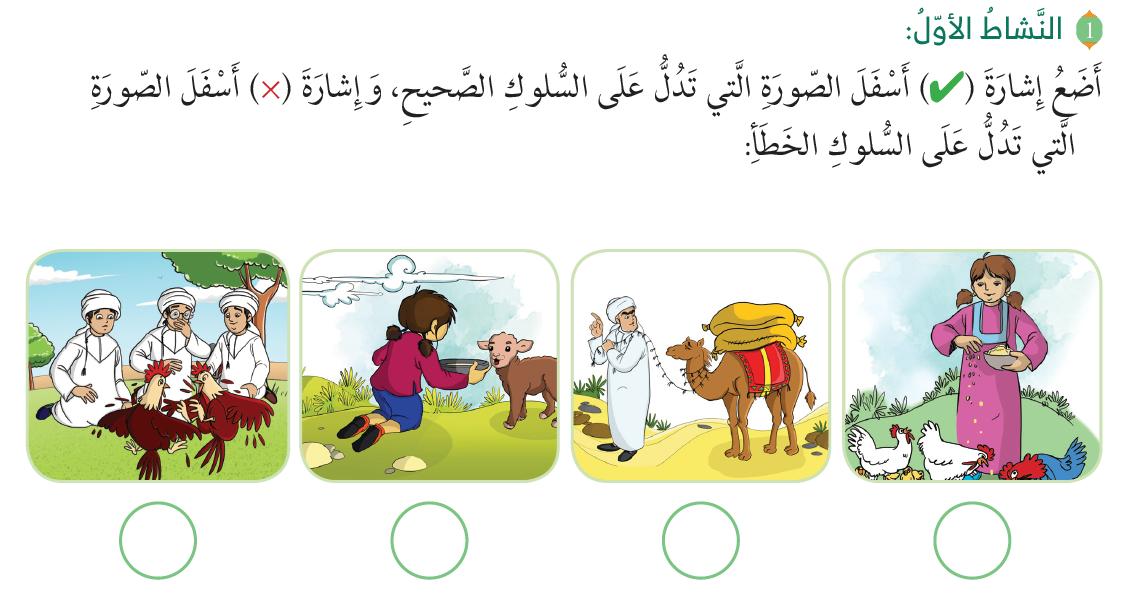 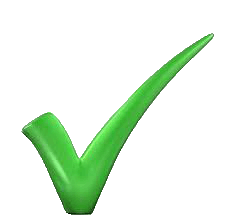 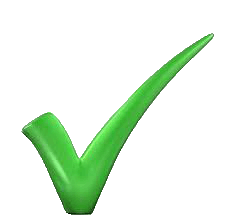 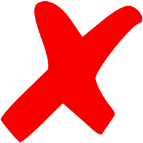 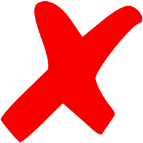 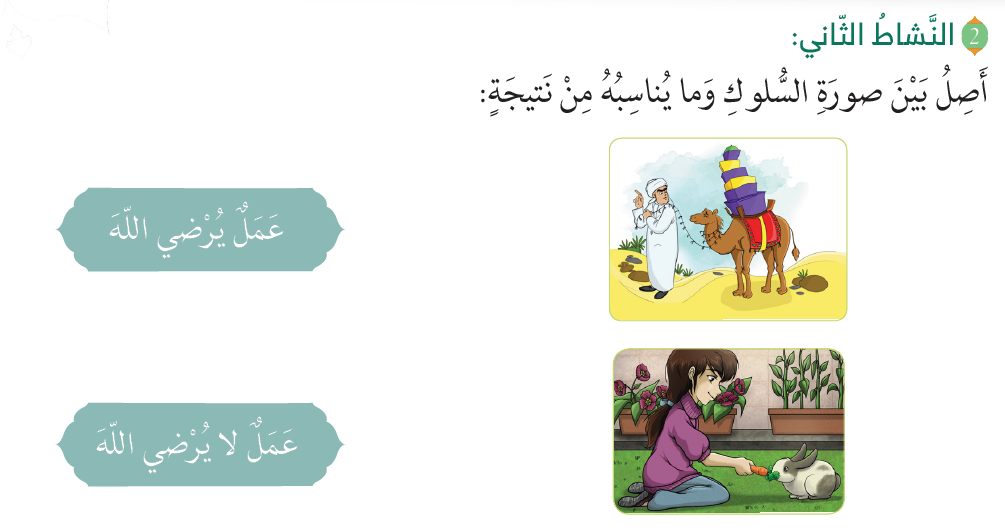 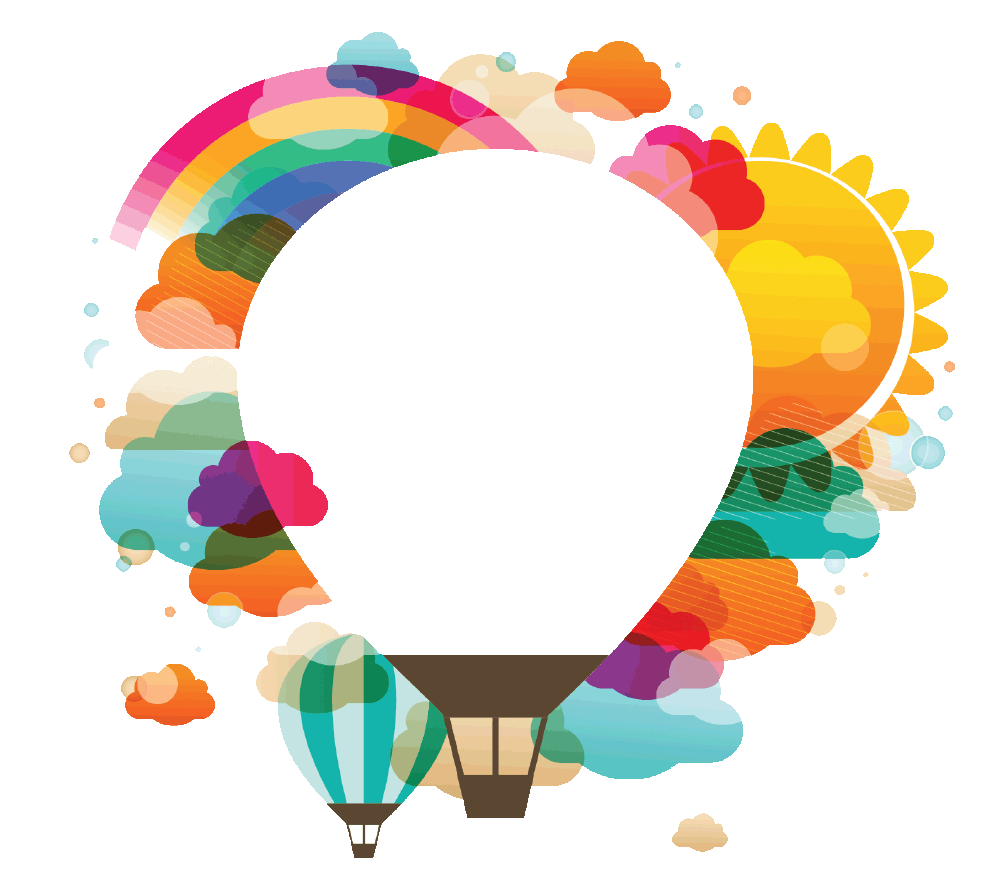 شكراً لكم